Linear Time Algorithms for Exact Matching
Book: Algorithms on strings, trees and sequences by Dan Gusfield

Presented by: Amir Anter and Vladimir Zoubritsky
Exact Matching Problem
Given a string P called pattern and a longer string T called the text, the exact matching problem is to find all occurrences, if any, of pattern P in text T.
Exact Matching Problem - Example
P=aa and T=abaabaaa
P occurs in T 3 times, starting at locations 3,6 and 7.
Location 3:
abaabaaa
Location 6:
abaabaaa
Location 7:
abaabaaa

Please note that the occurrences may overlap, locations 6,7.
Usage cases and motivation
Grep command in Unix:
grep apple fruitlist.txt

Internet browsers – Find option.

Biology - Searching for a string in a DNA database.

Articles, online books.
Google books – example
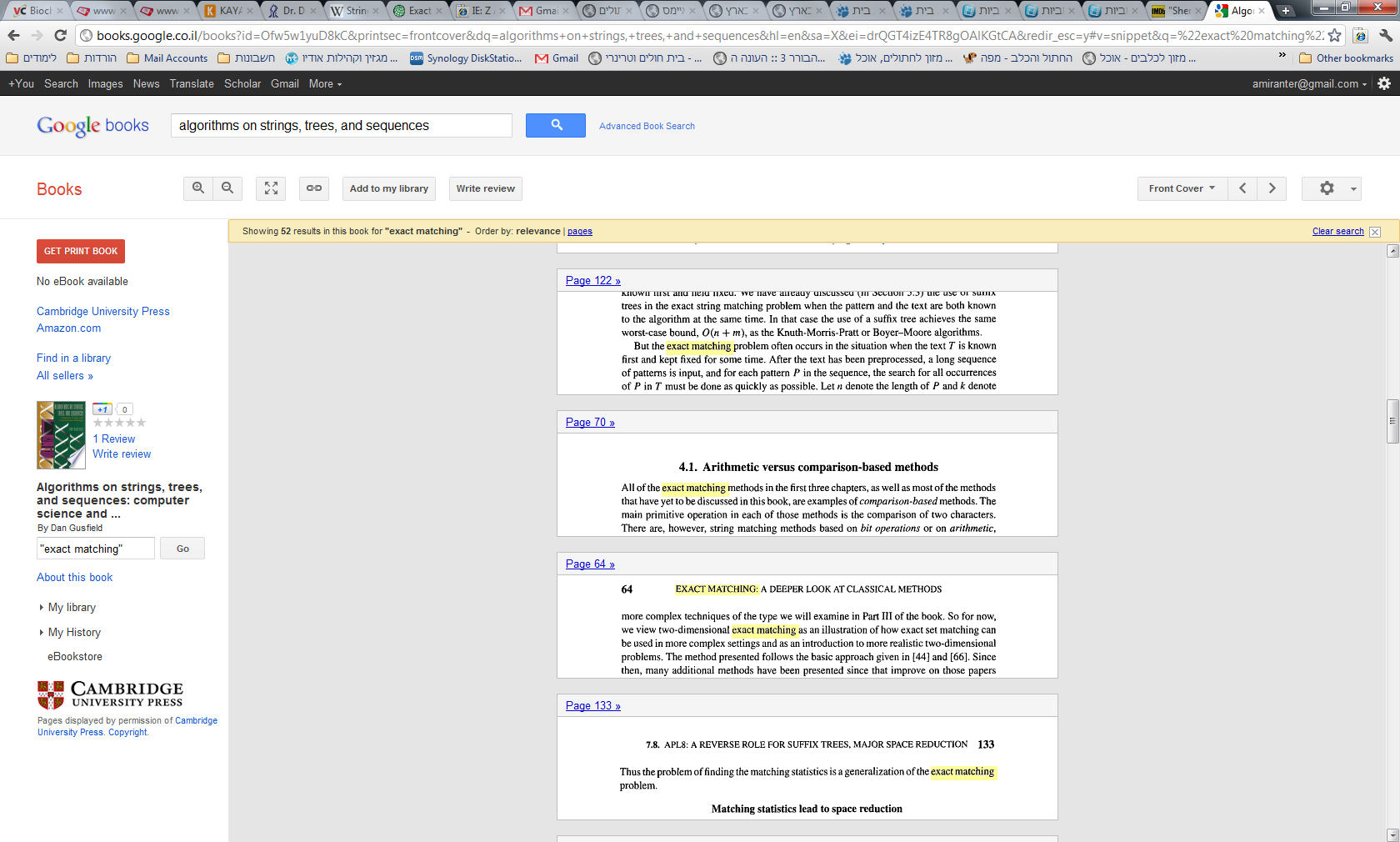 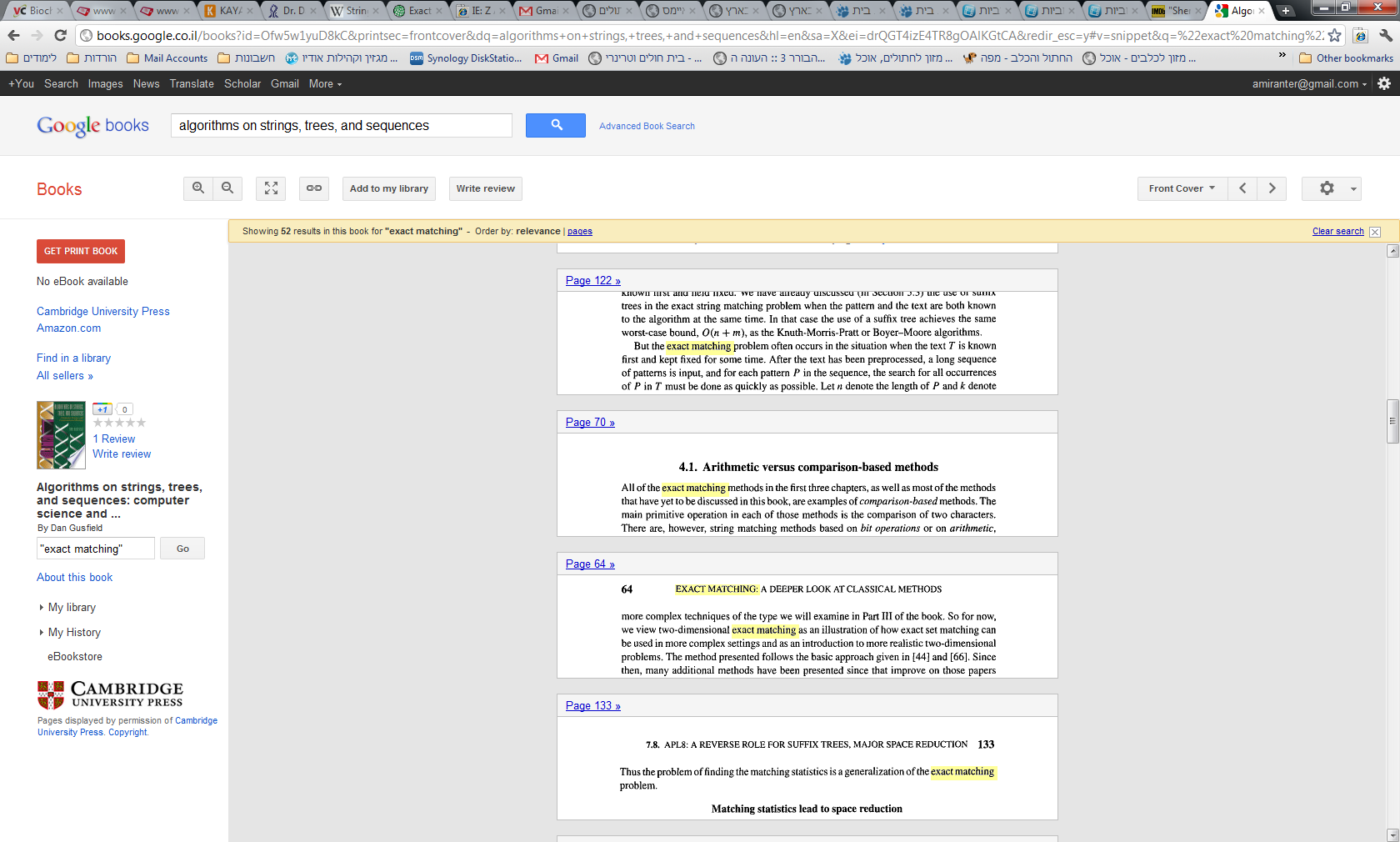 Naive Algorithm
1. Align the left end of P with the left end of T.
2. compares the characters of P and T left to right until:
2.1 A mismatch
2.2 P ends – An occurrence of P is reported.
3. P is shifted one place to the right.
4. If P’s right end is farther than T’s right end: 
    Finish
5.Else Go to 2
Example: T=abaabaaa P=aa
Step 1:
abaabaaa
aa

Step 1.1:
abaabaaa
aa

Step 1.2:
abaabaaa
aa
Example: T=abaabaaa P=aa
Step 2:
abaabaaa
  aa

Step 2.1:
abaabaaa
  aa
Example: T=abaabaaa P=aa
Step 3:
abaabaaa
    aa

Step 3.1:
abaabaaa
    aa

Step 3.2:
abaabaaa
    aa

Report match at location 3
Example: T=abaabaaa P=aa
Step 4:
abaabaaa
     aa

Step 4.1:
abaabaaa
      aa

Step 4.2:
abaabaaa
      aa
Example: T=abaabaaa P=aa
Step 5:
abaabaaa
        aa

Step 5.1:
abaabaaa
        aa
Example: T=abaabaaa P=aa
Step 6:
abaabaaa
          aa

Step 6.1:
abaabaaa
          aa

Step 6.2:
abaabaaa
          aa

Report match at location 6
Example: T=abaabaaa P=aa
Step 7:
abaabaaa
           aa

Step 7.1:
abaabaaa
           aa

Step 7.2:
abaabaaa
           aa

Report match at location 7
Example: T=abaabaaa P=aa
Step 8:
abaabaaa
             aa

End
Naive Algorithm - Complexity
Let P’s length be n.
Let T’s length be m.
Number of character comparisons in the worst case is O(nm).
No additional storage is needed.
30 character string search in GenBank (DNA DB) took more than 4 hours.
We will shows a linear lime algorithm, which improves this time to 10 minutes.
Z function
Given a string S and a position      , let         be the length of the longest substring of S that starts at i and matches a prefix of S.

 Equivalently:         is the length of the longest prefix of S[i..|S|] that matches a prefix of S.
Example: S=aabcaabxaaz
aabcaabxaaz

aabcaabxaaz

aabcaabxaaz

aabcaabxaaz

aabcaabxaaz
Using Z function to solve the exact matching problem
P – pattern of length n.
T – text of length m.

Let S = P$T, where $ does not appear in P and in T.
S’s length is                         .

Lets assume we have computed           for                        at a 
preprocessing stage.

Claim: Any value of i>n+1 such that                indentifies an
occurrence of P in T starting at position i-(n+1) of T. 

Claim: If P occurs in T starting at position j of T, then                     

Do we really need $?  (Except for USD  )
Z box
For any position       where        , Z-box at i is defined as the interval starting at i and ending at            .          





      
     1     2     3      4     5     6     7     8     9    10    11
a  a  b  c  a  a  b  x  a  a  z
Z box
- The right-most end of any Z-box that 
        begins up to position i-1.
     - A substring          - some Z-box ending at     .    
     - The left end of some    .
S
i
Z box
a  a  b  c  a  a  b  x  a  a  z
 1    2      3     4     5     6     7      8     9    10   11
The Z algorithm
Our task is to compute Z values in linear time.

Let’s find     by comparing left to right characters of            
           and            until a mismatch is found.     
      
    is the length of the matching string.
The Z algorithm
Let’s assume we have all Z values to k-1.
The idea is to use already computed Z values to 
compute     .
The Z algorithm
The Z algorithm
The Z algorithm
The Z algorithm
The Z algorithm
Let’s assume
x
x
The Z algorithm
The Z algorithm
Example - JavaScript
The Z algorithm - Correctness
The Z algorithm - Correctness
Case 1: K>r
The Z algorithm - Correctness
Case 2.a
The Z algorithm - Correctness
Case 2.b
The Z algorithm – Correctness
Do we really need $ ?
          
By definition,         is the length of the longest
prefix of S[i..|S|] that matches a prefix of S.

If P length is n,             indicates an occurrence
of P in T, in case S=P$T and also in case S=PT.

The answer is no, it terms of correctness.
The Z algorithm – Space complexity
So why to use $?

Using $ ensures a limit of n for the values of 
In The algorithm we use some     and            to 
compute the current     .
                  

We need only         additional space.
         is not bearable.
The Z algorithm – Time complexity
iterations

Number of compressions:
Each mismatch ends an iteration. Max total of     mismatches for the entire algorithm.
Each match increments the value of r at least by 1.
            number of matches comparisons        for the entire algorithm
The Z algorithm – Time complexity
The Z algorithm – Time complexity
The Z algorithm – Time complexity
Why continue?
Knuth-Morris-Pratt (KMP)
Aho–Corasick string matching algorithm
Is a generalization of KMP.
Set of patterns in linear time.
Boyer-Moore 
Typically runs in sublinear  time.
It is used in practice for exact matching.
Worst case linear.
Thank You!